Models for Hosting a Virtual Music Festival
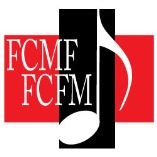 Federation of Canadian Music Festivals  
La Fédération canadienne des festivals de musique
Are there different ways to host a virtual music festival?
Yes, there are at least two different models

Submission of links to performance recordings

Virtual ‘Classes’
Model Overview
RECORDINGS

Competitors video record their performance, then submit to the festival for forwarding to the adjudicator.
Written comments from the adjudicator are sent to the competitors.
VIRTUAL CLASSES

The usual festival class structure is followed, with the adjudicator and the competitors in a class signing into a session on Zoom, or an equivalent software platform, at a designated time.
Assessment of Models
RECORDINGS
The festival does not need to schedule all the performances, saving administrative time
Provide good flexibility for competitors and adjudicator schedules
Reduce risk and stress of technology issues within a traditional schedule
VIRTUAL CLASSES
Provide an experience closer to the usual festival experience
Increase risk and stress of technology issues with more participants
Increase administrative load for scheduling and setting up virtual classes